Lycée Jean-Jacques ROUSSEAU MONTMORENCY
B.T.S   C.G.
Comptabilité et Gestion
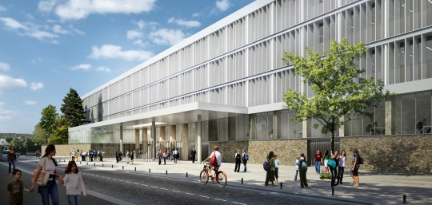 Vous appréciez...
L ’INFORMATIQUE
LE TRAVAIL EN ÉQUIPE
LES CHIFFRES
Lycée Jean-Jacques ROUSSEAU MONTMORENCY
Vous avez …
L ’esprit d ’analyse
La volonté d ’adapter en permanence vos connaissances
Le sens de l ’organisation
Lycée Jean-Jacques ROUSSEAU MONTMORENCY
Vous souhaitez...
Une formation diplômante et reconnue

Une insertion professionnelle rapide

Un large panorama d’emplois dans des secteurs variés
 
Une évolution vers des postes de responsabilité après quelques années d’expérience 

mais aussi

La possibilité de poursuites d’études vers de nombreuses spécialisations de BAC +3 à BAC +8
Lycée Jean-Jacques ROUSSEAU MONTMORENCY
B.T.S   C.G.Comptabilité et Gestion 2 ANNÉES ENRICHISSANTES…
« Une formation appréciée par 
les professionnels »
Lycée Jean-Jacques ROUSSEAU MONTMORENCY
B.T.S   C.G.Comptabilité et Gestion
Un enseignement général
Un enseignement technologique
Des stages en entreprise
Lycée Jean-Jacques ROUSSEAU MONTMORENCY
ENSEIGNEMENT GÉNÉRAL
Expression et culture française
Langue vivante Anglais
 Mathématiques
CEJM
Culture Economique Juridique Managériale
Lycée Jean-Jacques ROUSSEAU MONTMORENCY
L ’ENSEIGNEMENT TECHNOLOGIQUE EN BTS CG
7 processus :
 P1  à  P7
Lycée Jean-Jacques ROUSSEAU MONTMORENCY
Enseignements de comptabilité et de fiscalité
PROCESSUS 1 : 
CONTRÔLE ET TRAITEMENT COMPTABLE DES OPÉRATIONS COMMERCIALES
PROCESSUS 2 : CONTRÔLE ET PRODUCTION DE L’INFORMATION FINANCIERE
PROCESSUS 3:
GESTION DES OBLIGATIONS FISCALES
PROCESSUS  4 : 
GESTION DES RELATIONS SOCIALES
PROCESSUS 5 : 
ANALYSE ET PREVISION DE L’ACTIVITE
Enseignements de gestion et informatique
PROCESSUS 6 : ANALYSE DE LA SITUATION FINANCIERE


PROCESSUS 7 :
FIABILISATION DE L’INFORMATION COMPTABLE ET DU SYSTÈME D’INFORMATION (S I )
LES APS : ACTIVITÉS PROFESSIONNELLES DE SYNTHÈSE
Activités professionnelles …
Qui utilisent des documents réels (ex : déclarations fiscales, sociales…)
Elles font appel aux connaissances des différents processus.
De synthèse …
Effectuées     en  groupes…
De 2 à 4, les groupes changent à chaque activité.
Sur poste informatique …
Avec des logiciels professionnels.
Lycée Jean-Jacques ROUSSEAU MONTMORENCY
LES STAGES EN ENTREPRISE
de la théorie à la pratique...
10 semaines de stages en 2 ans
Lycée Jean-Jacques ROUSSEAU MONTMORENCY
LES STAGES EN ENTREPRISE
Une meilleure connaissance du monde
 professionnel
Un contact direct avec le monde du travail
L’application de techniques comptables 
et fiscales
Lycée Jean-Jacques ROUSSEAU MONTMORENCY
QUELLES ÉPREUVES À L’EXAMEN ?
Lycée Jean-Jacques ROUSSEAU MONTMORENCY
Epreuves pour l’enseignement technologique (coefficients 23)
E4 Traitement et contrôle des opérations comptables,
         fiscales et sociales, coefficient 13
E41 Sous épreuve écrite, coefficient 9, 4h30
E42 Sous épreuve CCF, coefficient 4, 2 situations
E5 Situations de contrôle de gestion et d’analyse
        financière
CCF, coefficient 5, 2 situations d’évaluation
E6 Parcours de professionnalisation
Oral, coefficient 5, 30 minutes
Lycée Jean-Jacques ROUSSEAU MONTMORENCY
Epreuves pour l’enseignement général (coefficients 16)
E1 : Cultures générales et expression, coefficient 7
Sous épreuve écrite E 11 : Culture générale et expression, coefficient 4
Sous épreuve orale E 12 : Langue vivante étrangère obligatoire (anglais), coefficient 3
E2 : Mathématiques appliquées, coefficient 3
Contrôle continu de formation (CCF) : 2 situations
E3 : C E J M, coefficient 6
Epreuve écrite 4 heures
Lycée Jean-Jacques ROUSSEAU MONTMORENCY